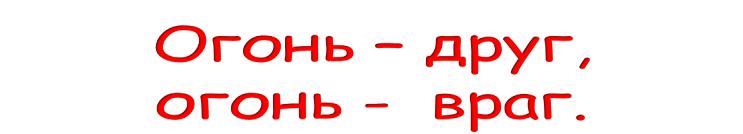 Воспитатель I квалификационной категории Муниципального казенного образовательного учреждения – детского сада  комбинированного вида №3
Барабинского  района Новосибирской области
Михайловская Ольга Васильевна
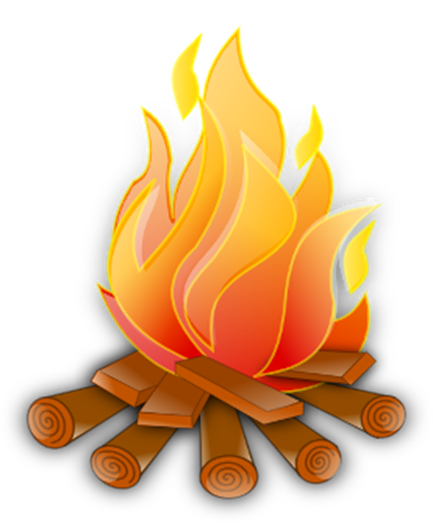 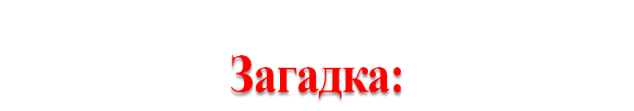 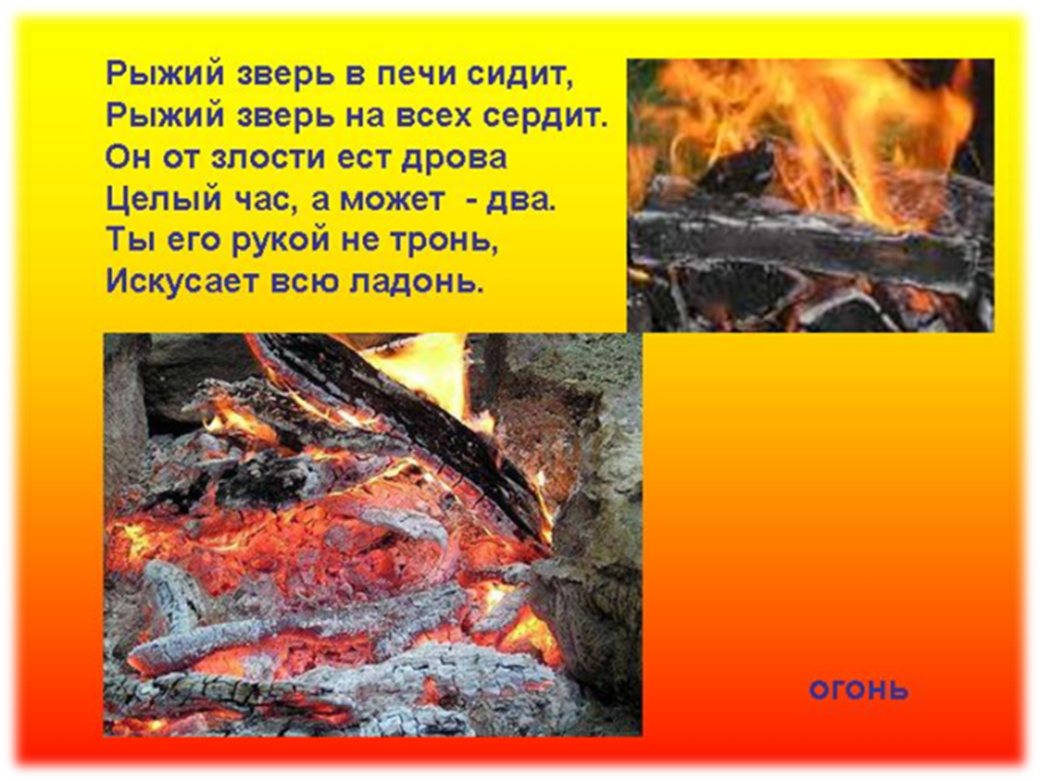 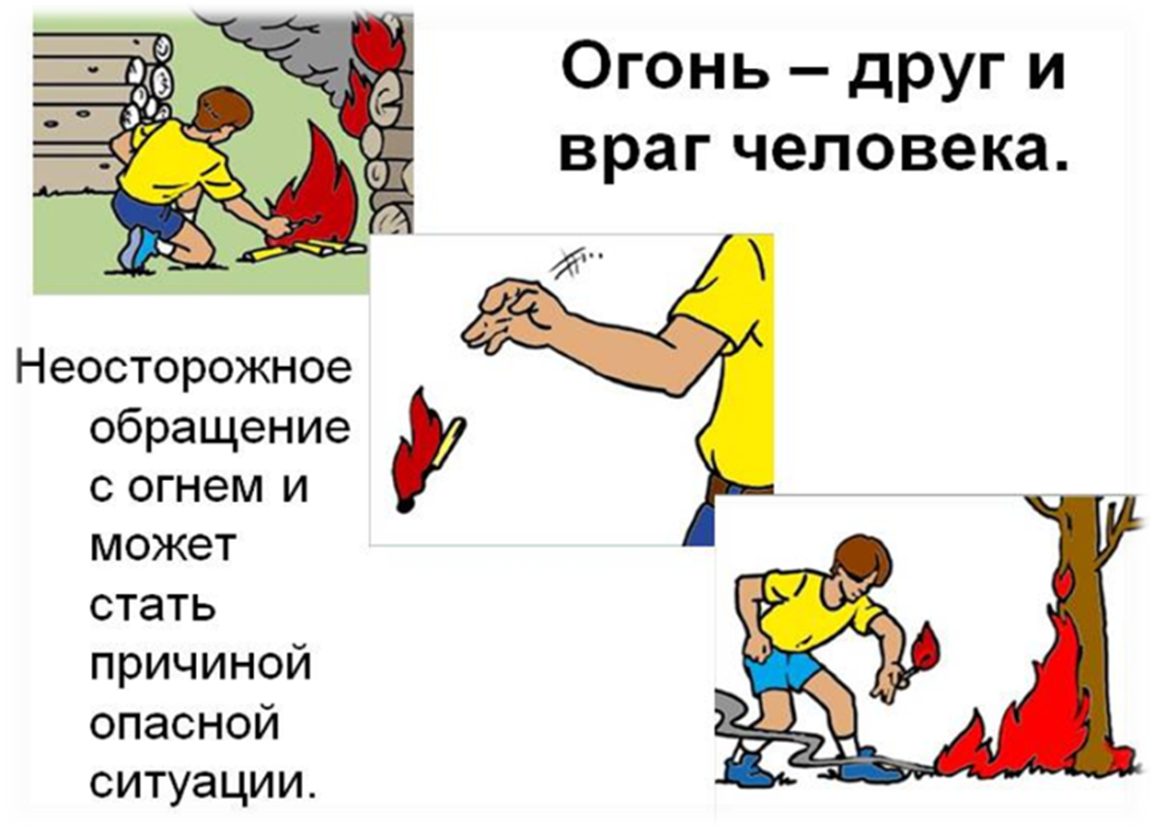